Высказывания и цитаты о детях и воспитании
Материал подготовила педагог-психолог 
МБОУ гимназия с. Боринское
Веч Татьяна Рудольфовна
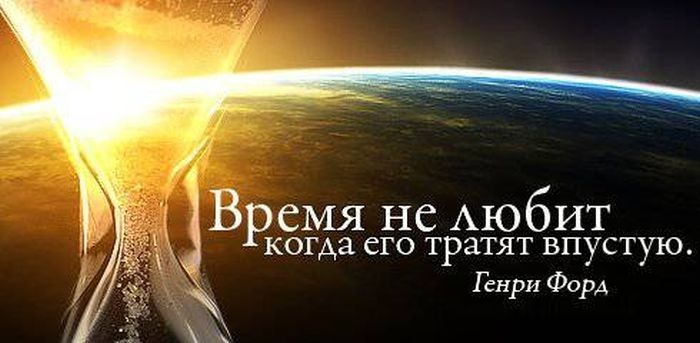 Воспитание — это попытка отучить детей от подражания взрослым.
Роберт Лембке
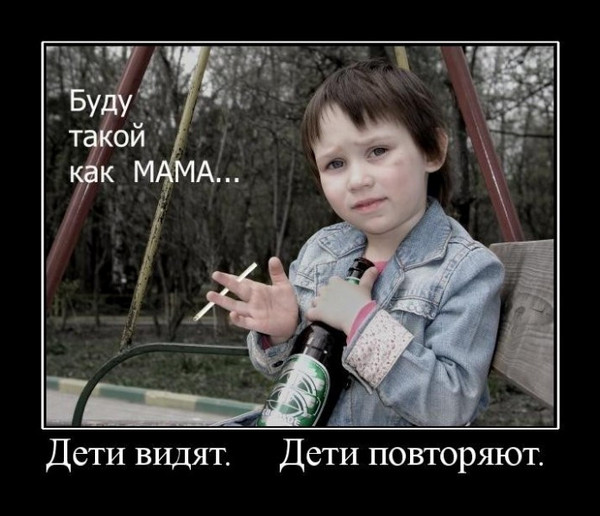 Воспитывать ребенка легко. Трудно лишь полюбить результат воспитания.
Вернер Шнайдер
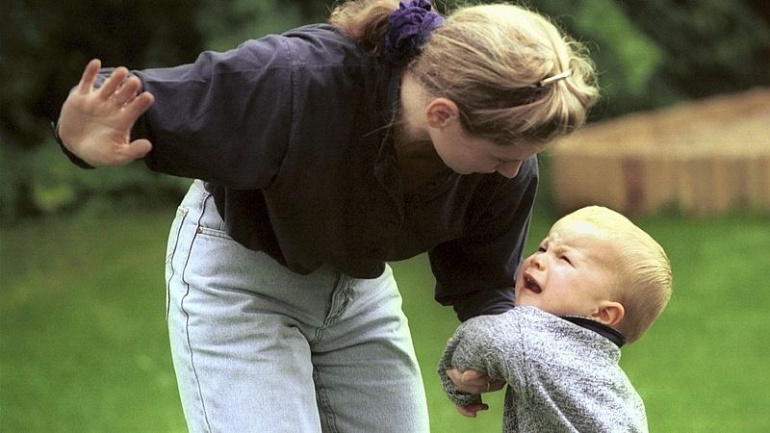 Родителей не интересует справедливость, их интересует покой.
Билл Косби
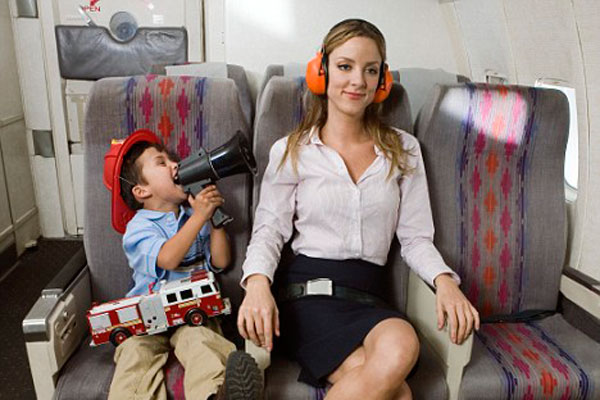 Не тревожься о том, что дети тебя никогда не слушают, тревожься о том, что они всегда за тобой наблюдают.
Роберт Фулем
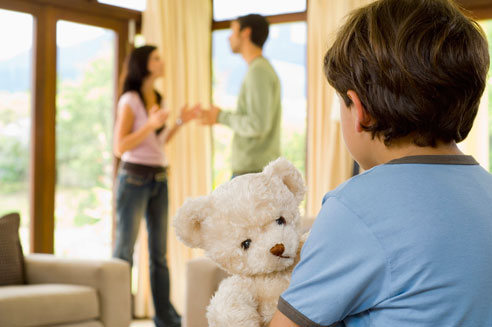 Ребенку очень трудно вести себя прилично, если он никогда не видел, как это делается.
«14,000 Quips & Quotes»
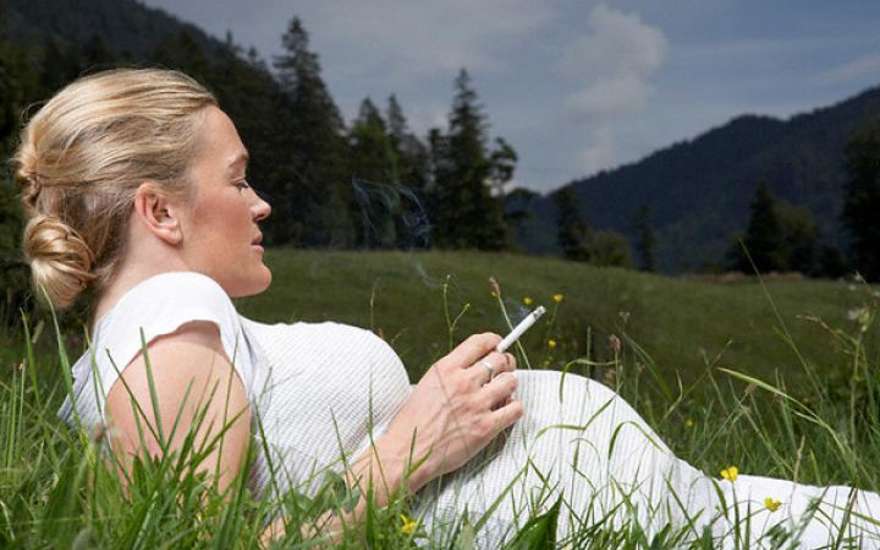 Воспитание в счастье - украшение, а в несчастье - прибежище.
Аристотель
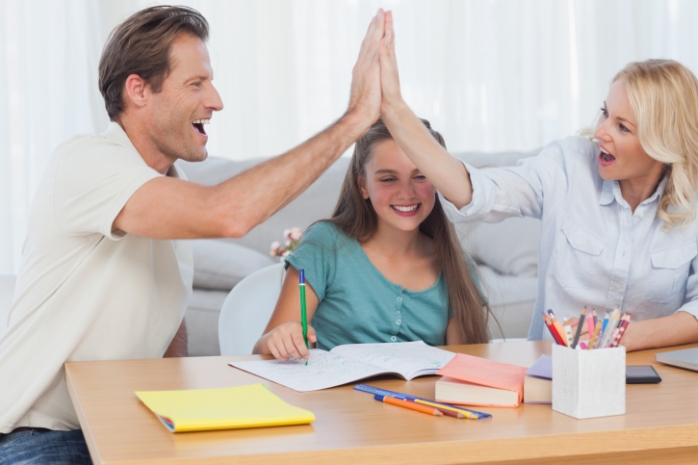 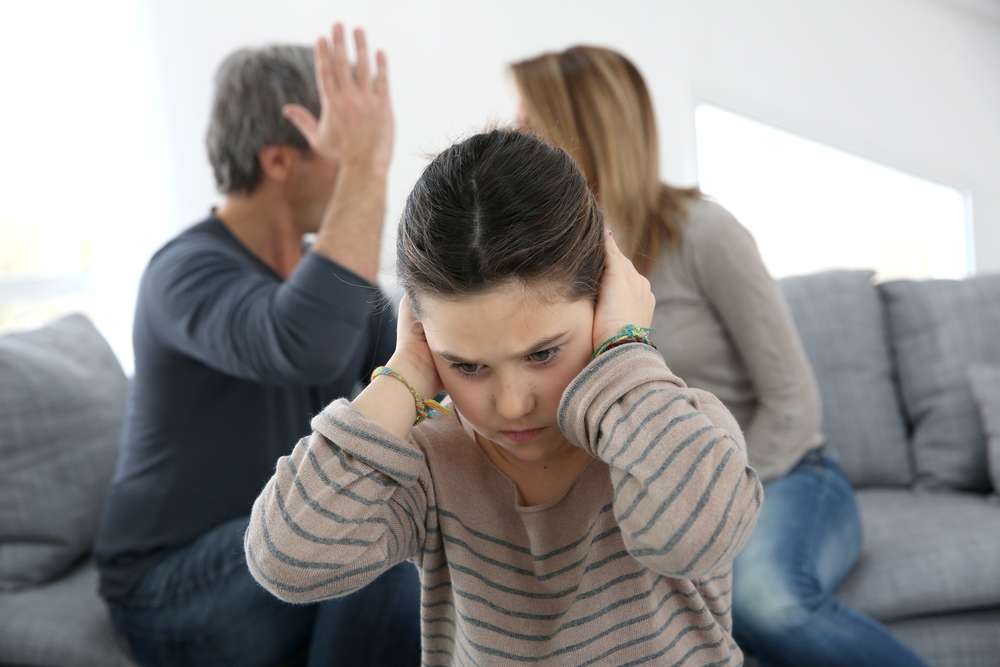 Воспитание — великое дело: им решается участь человека.
Белинский В.Г.
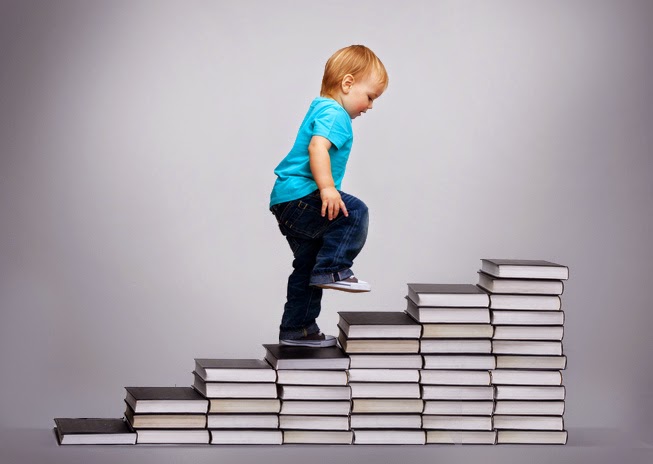 Воспитать человека интеллектуально, не воспитав его нравственно, — значит вырастить угрозу для общества.
Рузвельт Т.
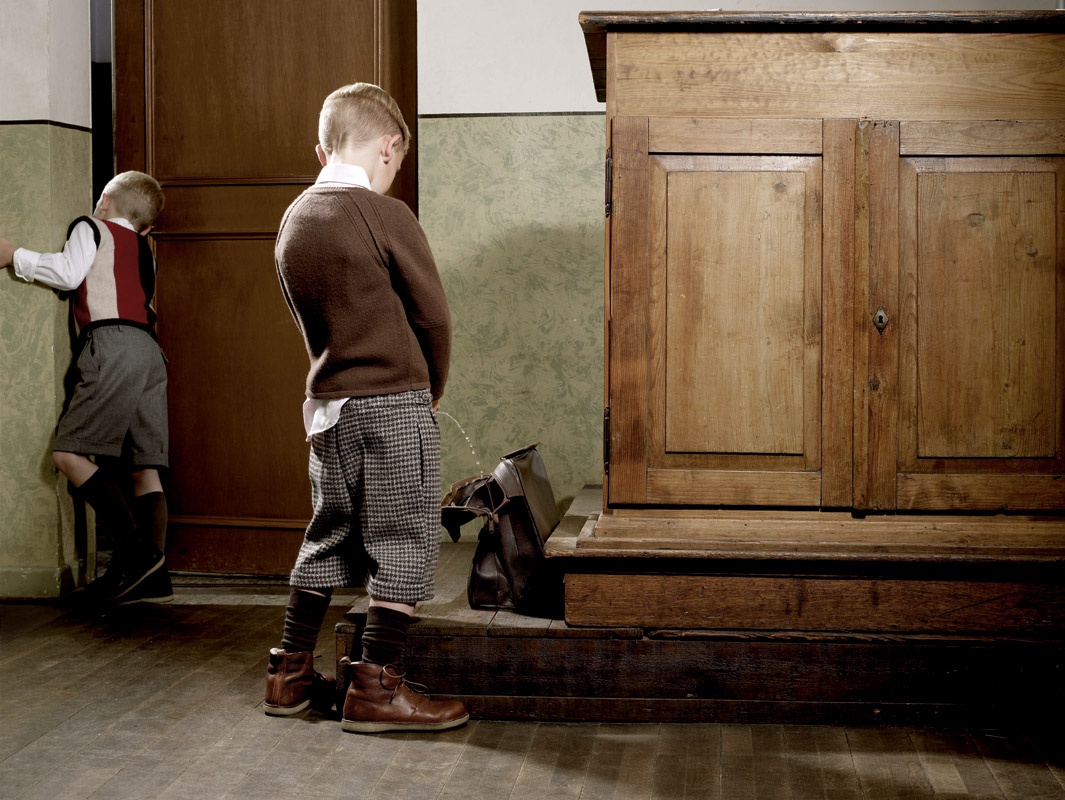 Тот, кто желает хорошо воспитать ребенка, обречен всегда придерживаться справедливых взглядов.
Бальзак о.
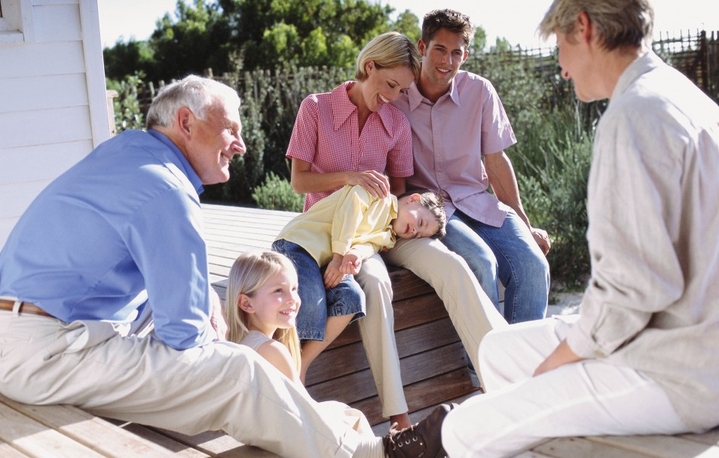 Орудием и посредником воспитания должна быть любовь.
Белинский В.Г.
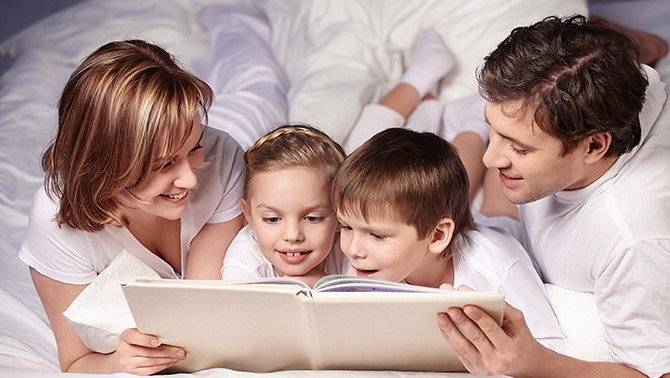 Желаю успехов!
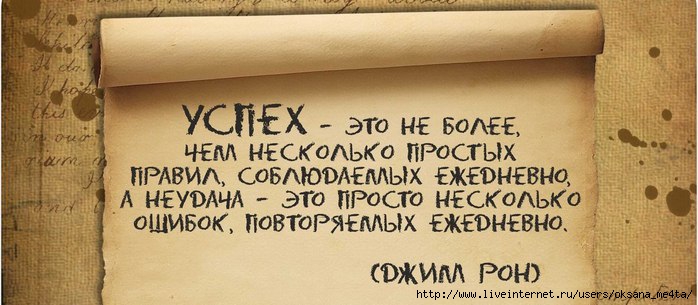